221
تقاويمالوعظ
التخطيط
لمستقبلك
د. ريك جريفيث • مؤسسة الدراسات اللاهوتية الأردنية • BibleStudyDownloads.org
221
لماذا التخطيط؟
تحديد المواضيع
عدم التكرار
التماسك
العلاقات
القيادة
الإيضاحات
التوازن
221
كيف تصنع تقويم وعظ فعال
أ. جهّز تأملاتك الشخصية هذا العام حول الموضوعات 
   أو الكتب التي ستستخدمها في الوعظ في العام المقبل

ب. اعمل قائمة بالكتب والمواضيع المطلوبة
221
مواضيع السنة القادمة
أساسيات الإيمان
حياة الكنيسة
المواهب الروحية
صفات الله
الشيوخ
مسح الكتاب المقدس
أساليب دراسة الكتاب المقدس
تكوين 
يونان 
ملاخي
1 يوحنا
مرقس 
أفسس
يعقوب
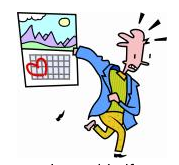 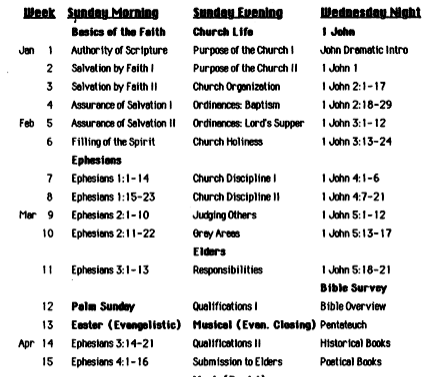 222
عينة تقويم
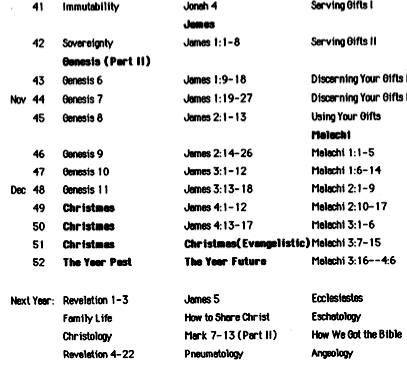 222
عينة تقويم
تقويم أكثر تفصيلاً
223أ
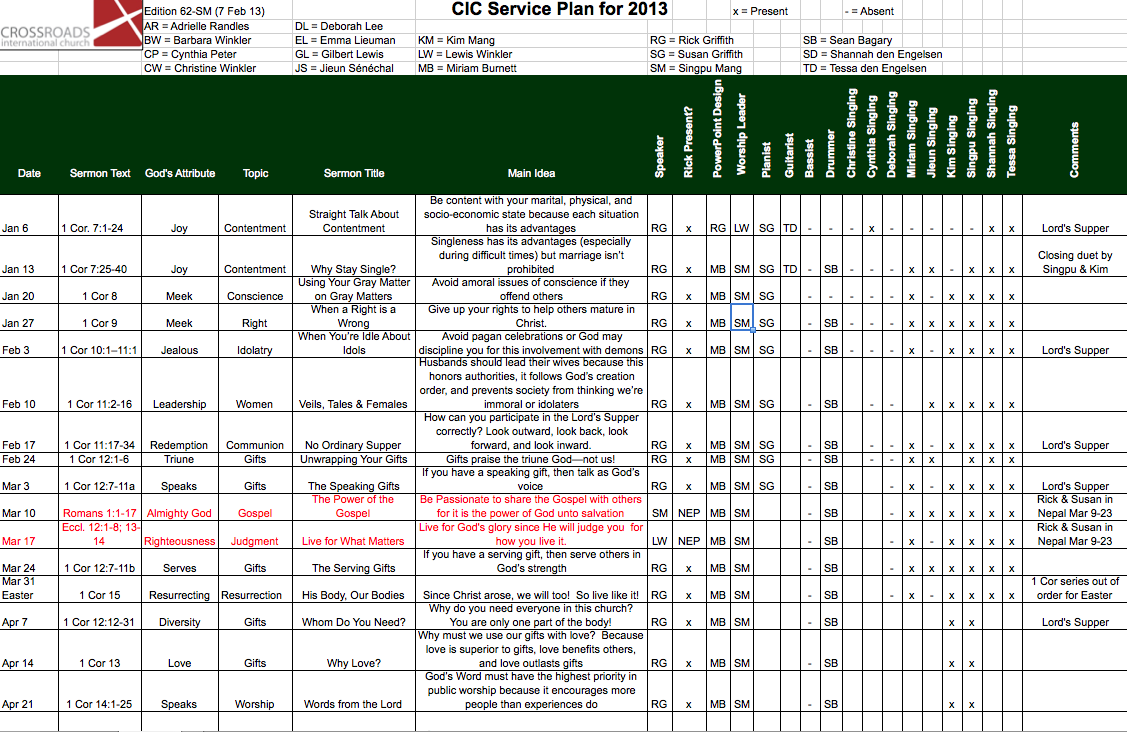 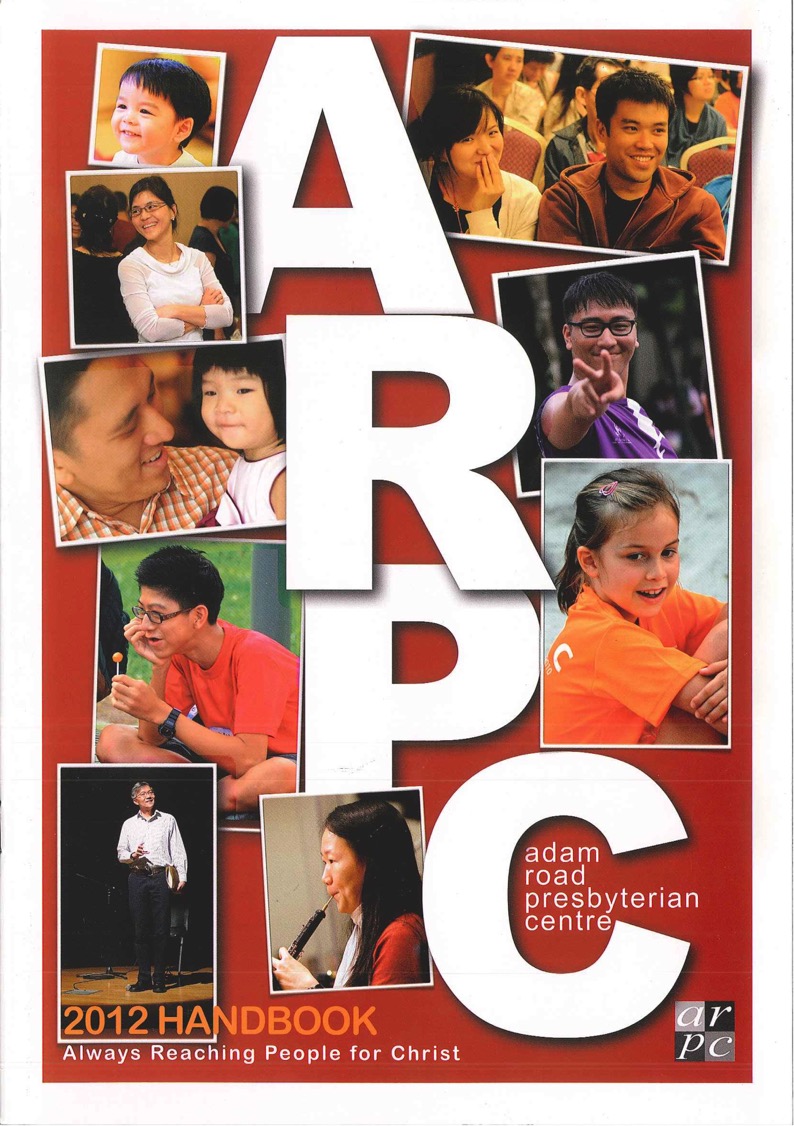 223ب
ينشر دليل المركز المشيخي في طريق آدم 2012 العظات قبلها بعام كامنل
التخطيط الدقيق للمركز المشيخي طريق آدم
223ت-ث
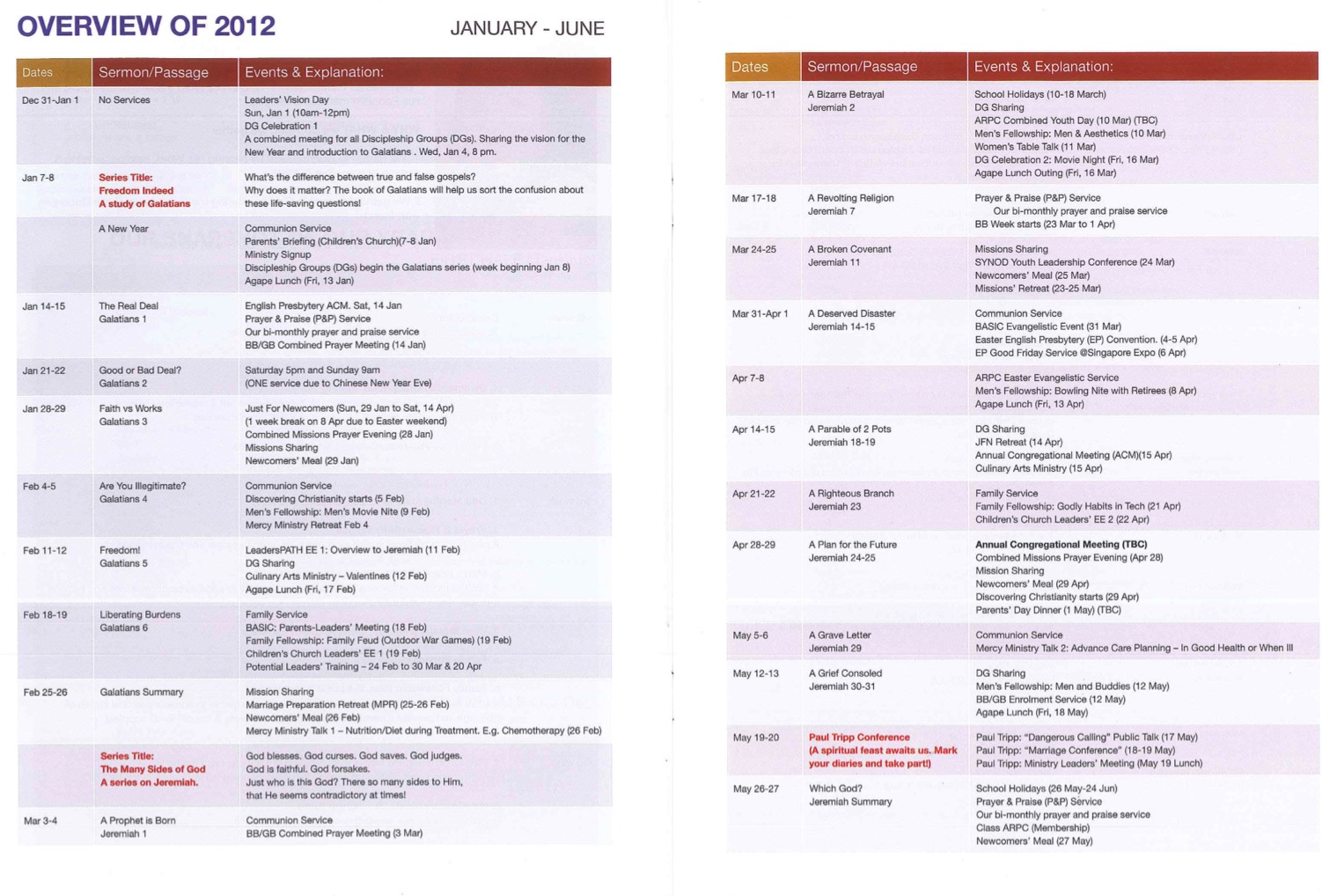 Black
أحصل على هذا العرض التقديمي مجاناً
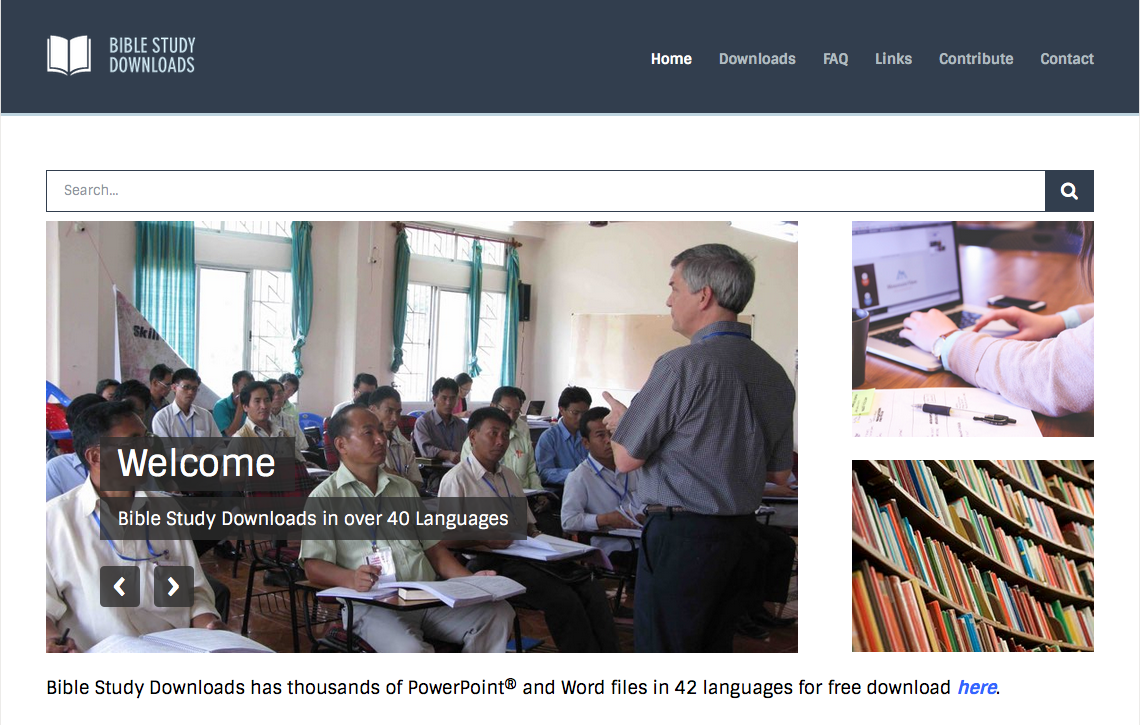 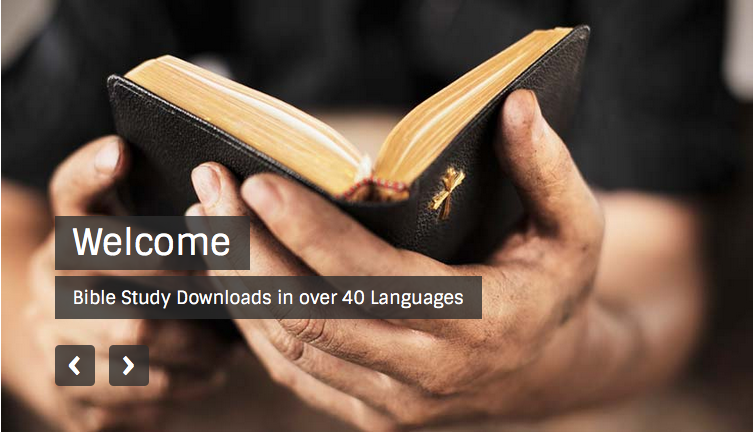 الرابط للعرض التقديميِّ "فن الوعظ" متاحٌ على الموقع الإلكترونيّ: BibleStudyDownloads.org
[Speaker Notes: PR Preaching (Homiletics) Arabic
_____________
Common-36]